Travail de cloche
Vous voulez faire un revolution pour renverser les capitaines de LCHS. Que sera votre dévise?
Bonjour!
vendredi, le trente et un janvier
Vendredi, vendredi
Rah, rah, rah!
Vendredi, vendredi
On y va!
There will be an exam covering Les Misérables and all other material discussed in class Tuesday, February 4.
Et maintenant…
Et maintenantVOICI JACK!
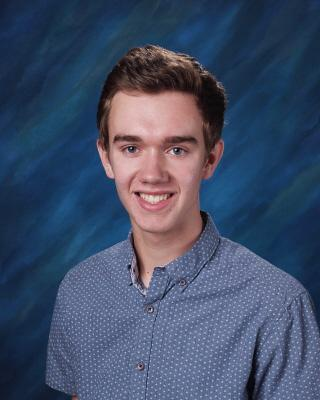 Les Misérables
Devoirs
Billet de sortie
Thénardier n’est plus au prison. Pensez-Vous qu’il a servi son condemnation ou qu’il s’est enfuit? Pourquoi?